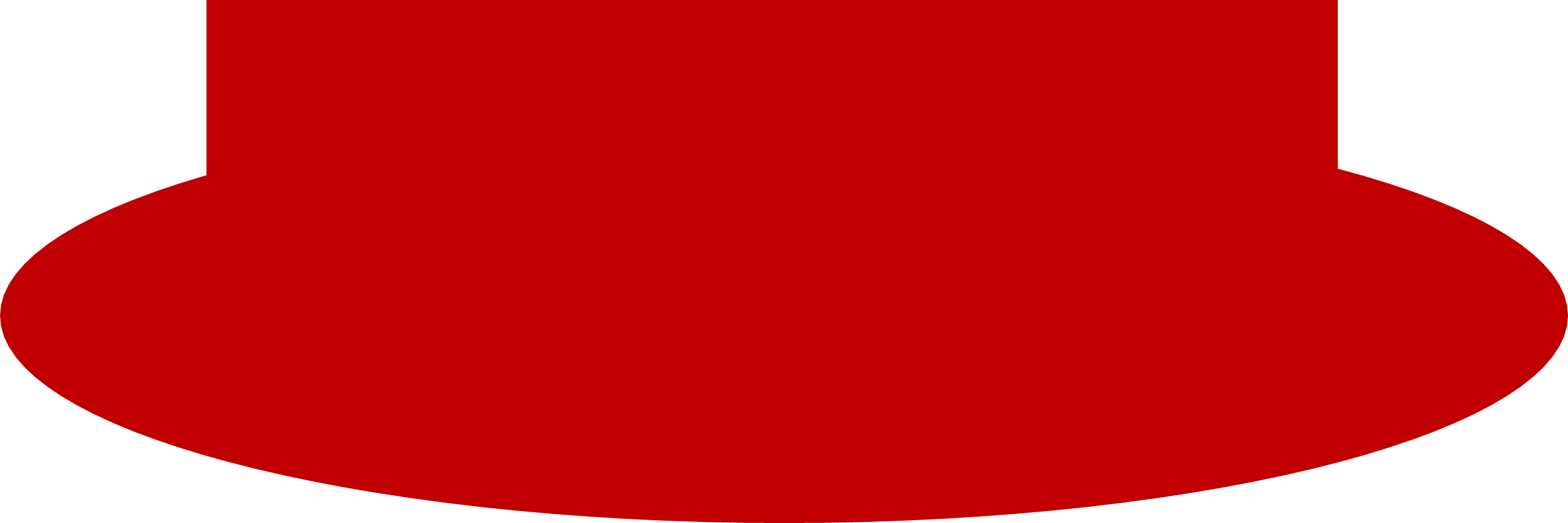 KALENDER PENDIDIKAN
TP. 2020/2021
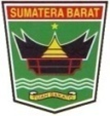 DINAS PENDIDIKAN   
PROVINSI SUMATERA BARAT
DASAR DAN PENGERTIAN
KALENDER PENDIDIKAN
2020/2021
Keputusan Menteri Pendidikan Nasional No. 125/U/2002 tentang Kalender Pendidikan dan Jumlah Jam Belajar Efektif di Sekolah;
Permendikbud No. 61 Tahun 2014 tentang KTSP
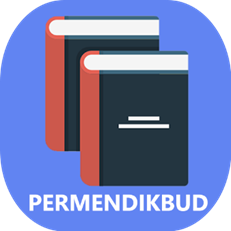 Pengaturan waktu untuk kegiatan pembelajaran peserta didik selama satu tahun ajaran yang mencakup permulaan tahun ajaran, minggu efektif belajar, waktu pembelajaran efektif, dan hari libur
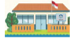 DINAS PENDIDIKAN 
PROVINSI SUMATERA BARAT
SEMESTER I (GANJIL)
Pembagian Rapor :
Sabtu, 19 Desember 2020
2020
LIBUR SEMESTER I 21 Des 2020 s.d
 2 Jan 2021
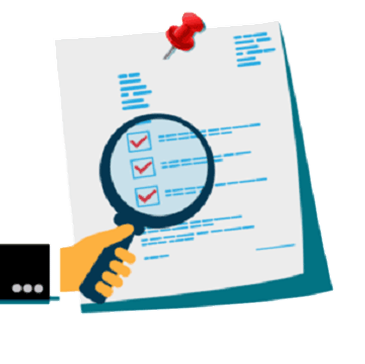 Ujian Akhir Semester (UAS) :
7 s.d 12 Desember 2020
Ujian Tengah Semester (UTS) :
13 s.d 19 September 2020
Awal Sekolah/Hari Pertama Sekolah :
Senin, 13 Juli 2020
DINAS PENDIDIKAN 
PROVINSI SUMATERA BARAT
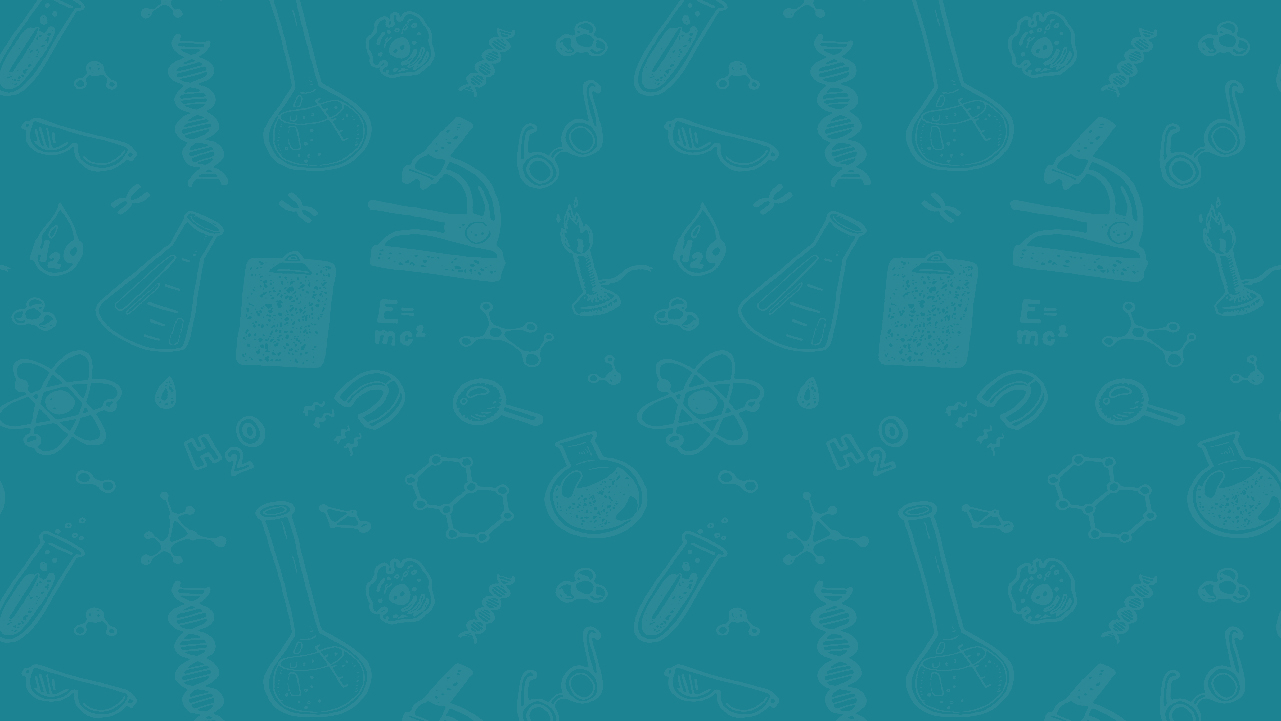 SEMESTER I (GANJIL)
ANALISIS KALENDER PENDIDIKAN
.
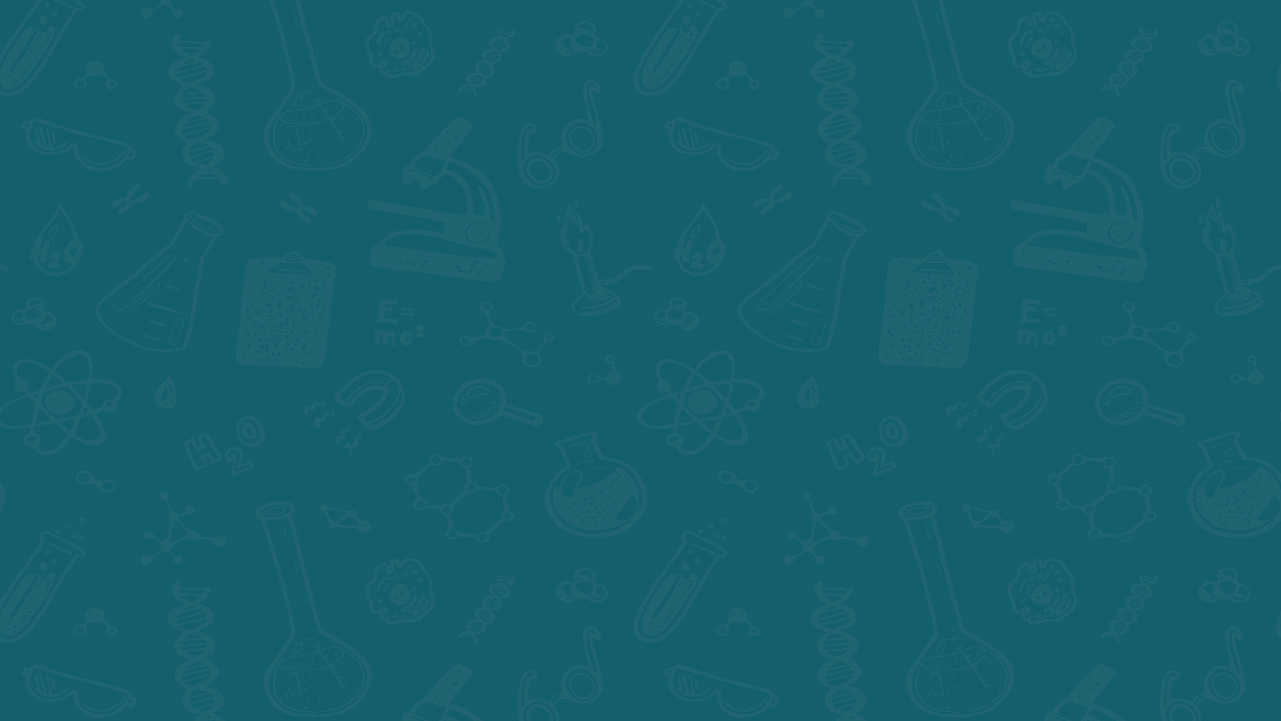 SEMESTER I (GANJIL)
HARI BELAJAR EFEKTIF
Minggu Efektif Belajar

20 Minggu
1
2
3
4
Hari Efektif Sekolah

132 Hari
Hari Efektif Belajar

114 Hari
Hari Libur Nas/Keagamaan/Sekolah

16 Hari
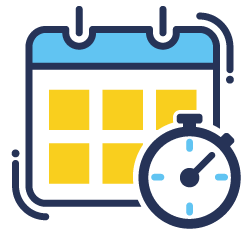 SEMESTER II (GENAP)
Pembagian Rapor :
Sabtu, 19 Juni 2021
2021
LIBUR SEMESTER II 21 Jun s.d 10 Juli 2021
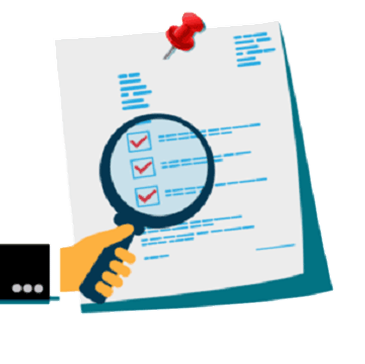 Ujian Akhir Semester (UAS) :
7 s.d 12 Juni 2021
Ujian Tengah Semester (UTS) :
1 s.d 6 Maret 2021
Awal Sekolah/Hari Pertama Sekolah :
Senin, 4 Januari 2021
DINAS PENDIDIKAN 
PROVINSI SUMATERA BARAT
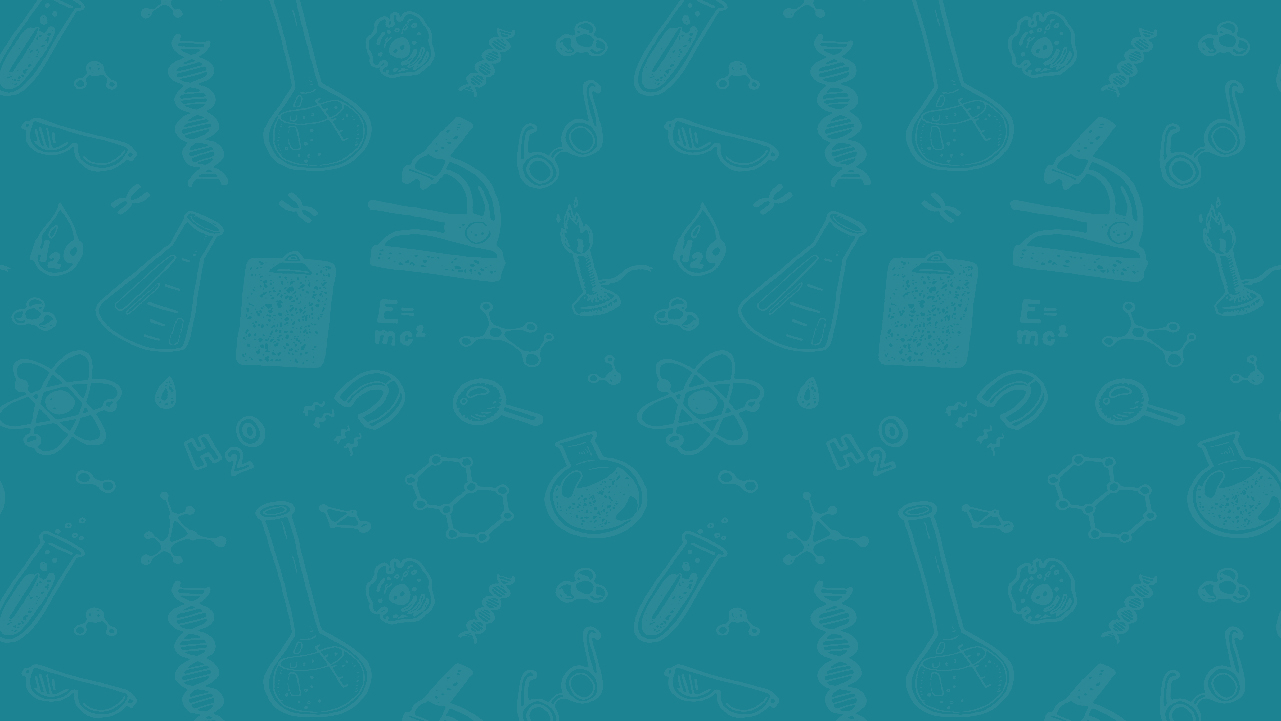 SEMESTER I (GANJIL)
ANALISIS KALENDER PENDIDIKAN
.
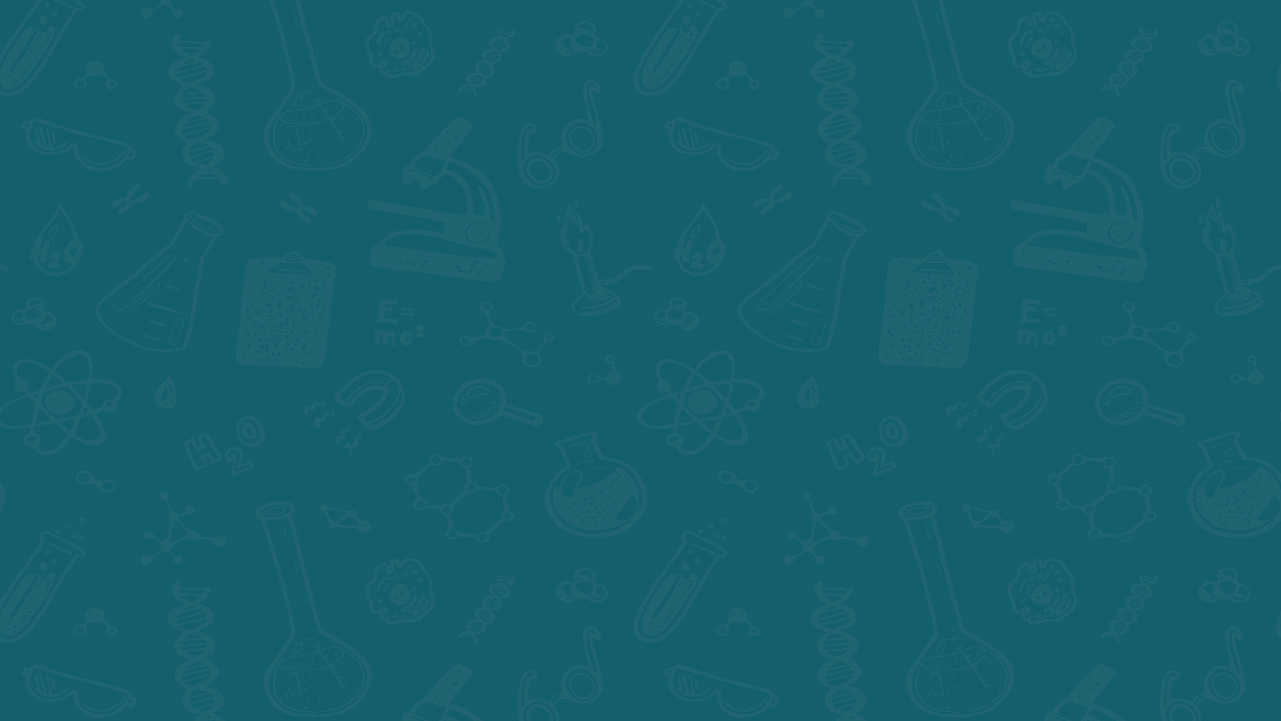 SEMESTER II (GENAP)
HARI BELAJAR EFEKTIF
Minggu Efektif Belajar

16 Minggu
1
2
3
4
Hari Efektif Sekolah

122 Hari
Hari Efektif Belajar

87 Hari
Hari Libur Nas/Keagamaan/Sekolah

33 Hari
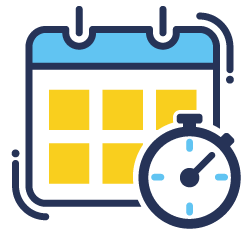 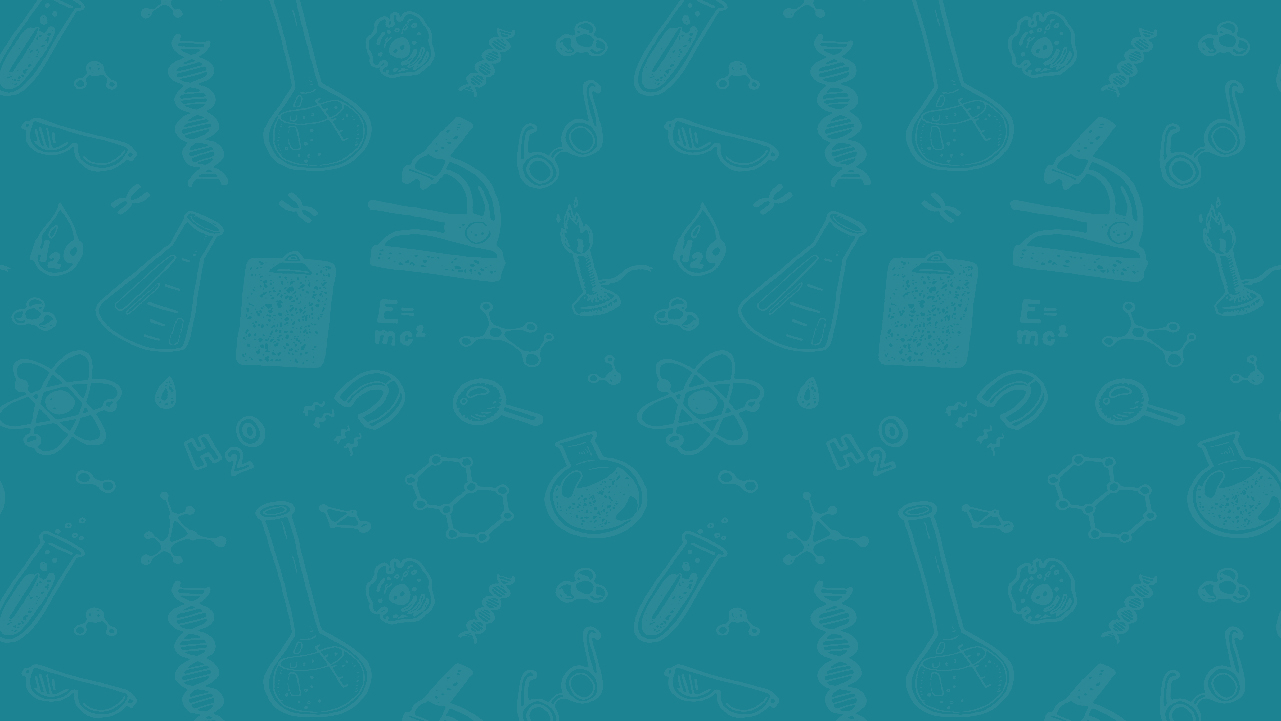 HARI LIBUR
(NASIONAL/KEAGAMAAN/SEKOLAH)
TAHUN 2020
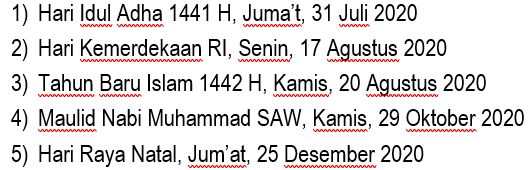 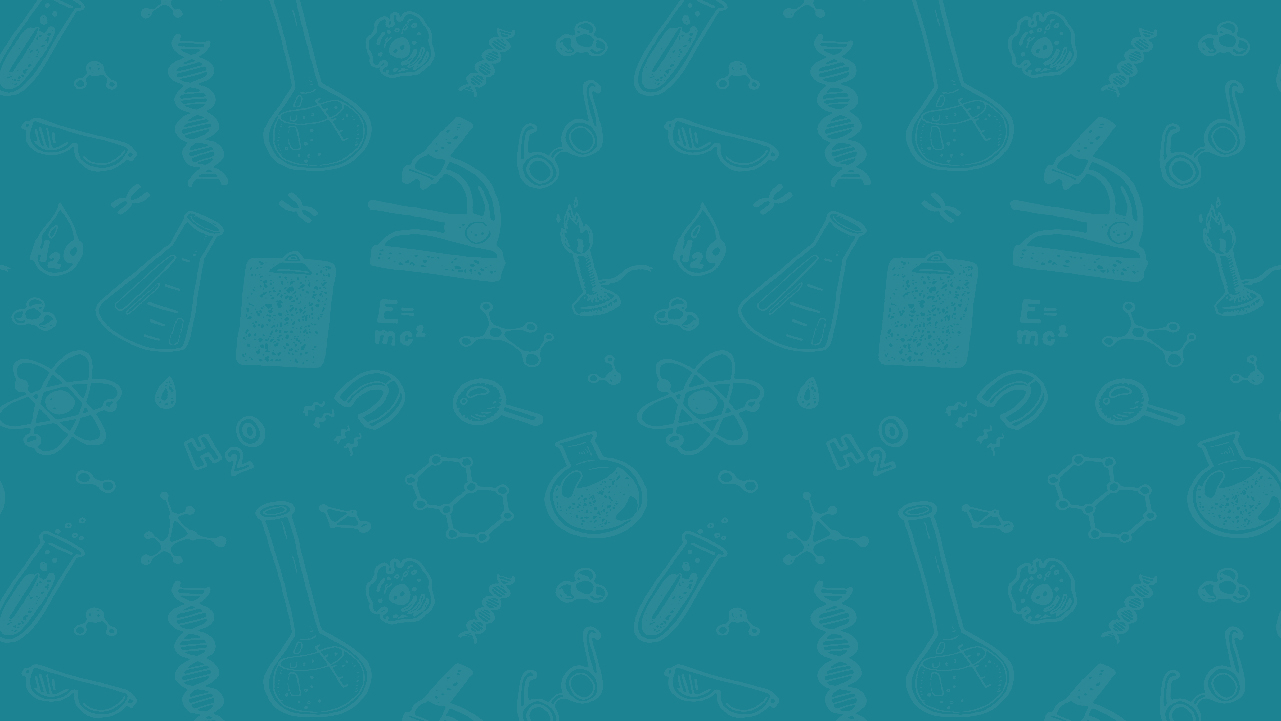 HARI LIBUR
(NASIONAL/KEAGAMAAN/SEKOLAH)
TAHUN 2021
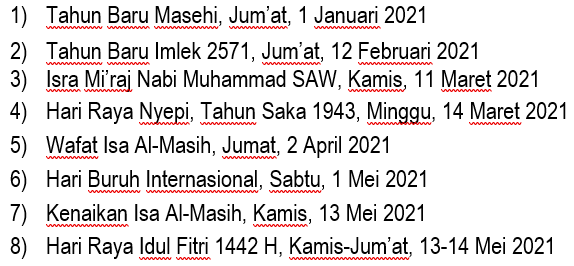 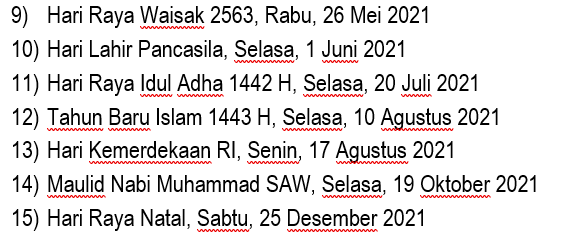 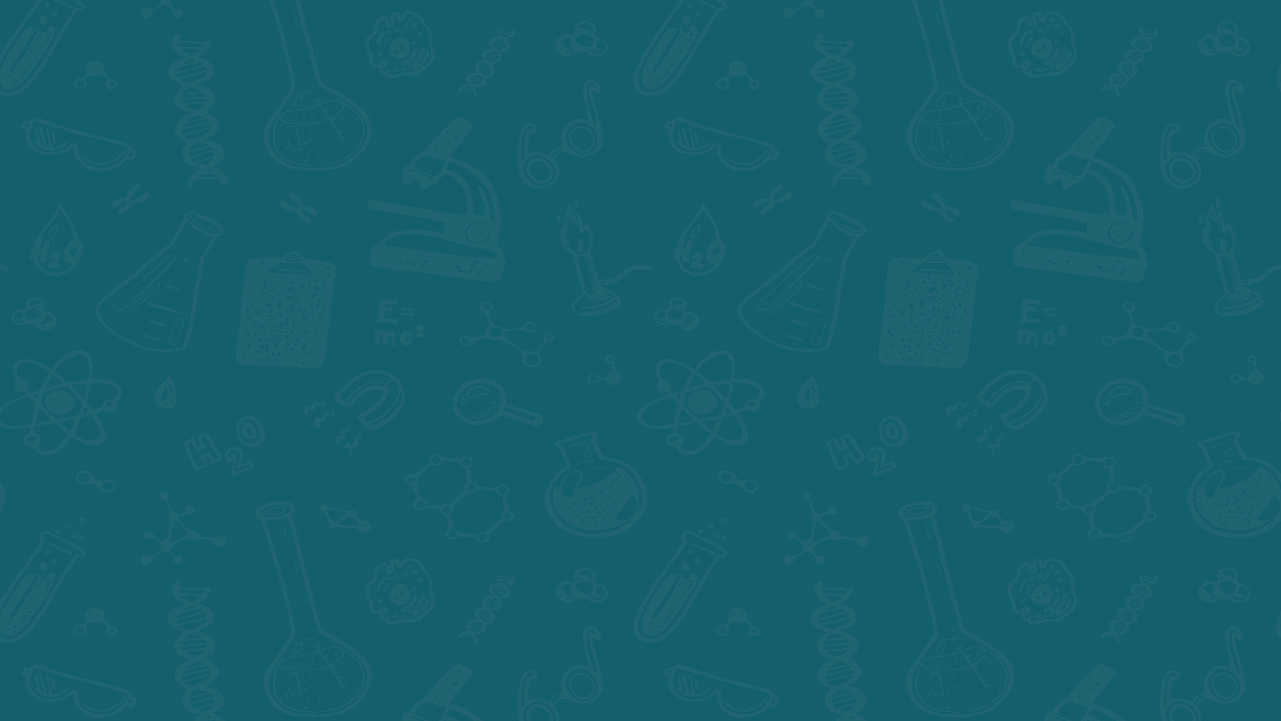 TERIMA K A S I H